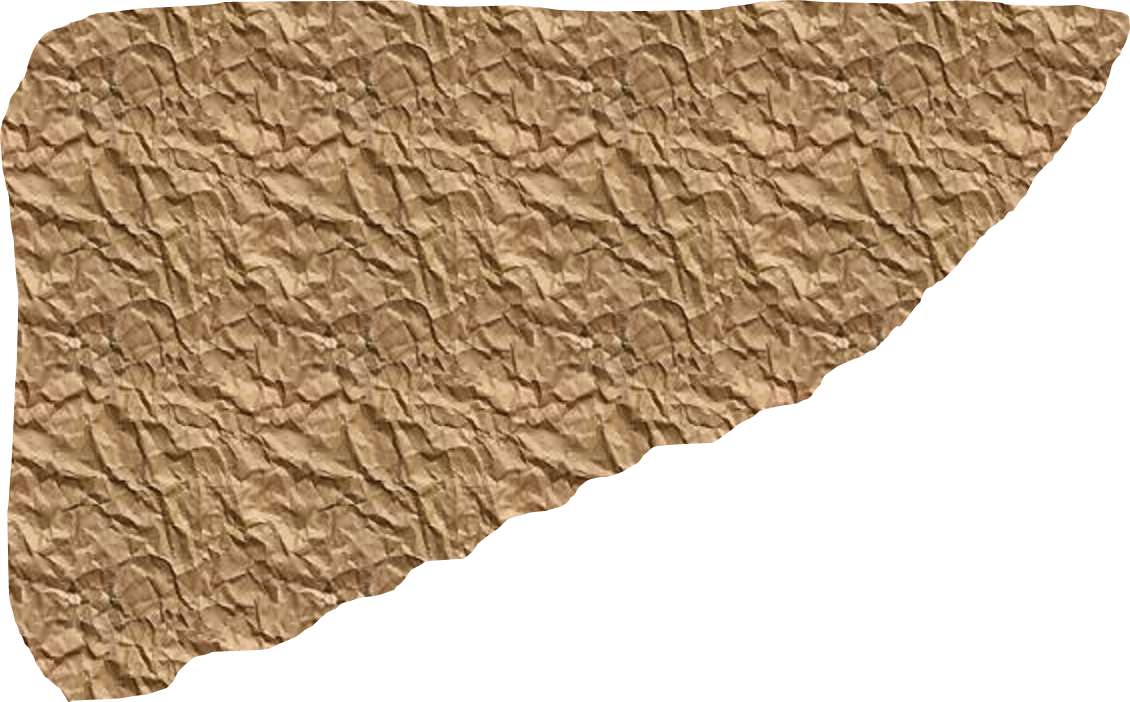 Suma y Multiplicación.
Paulina Paredes Recio #15
Lluvia Hefziba Pérez Arreola #16
Frida Alejandra Picazo Montecillos #17
Joana Esmeralda Rincón Guerrero #18
Sofia Abigail Rodríguez Carrizales #19
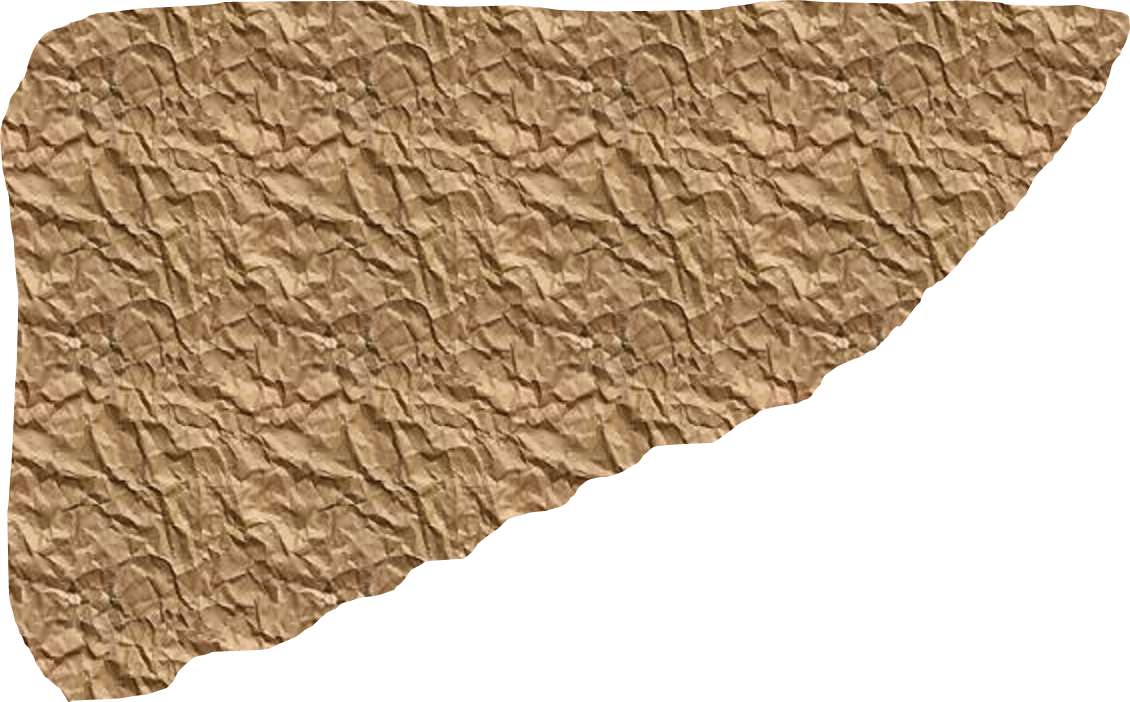 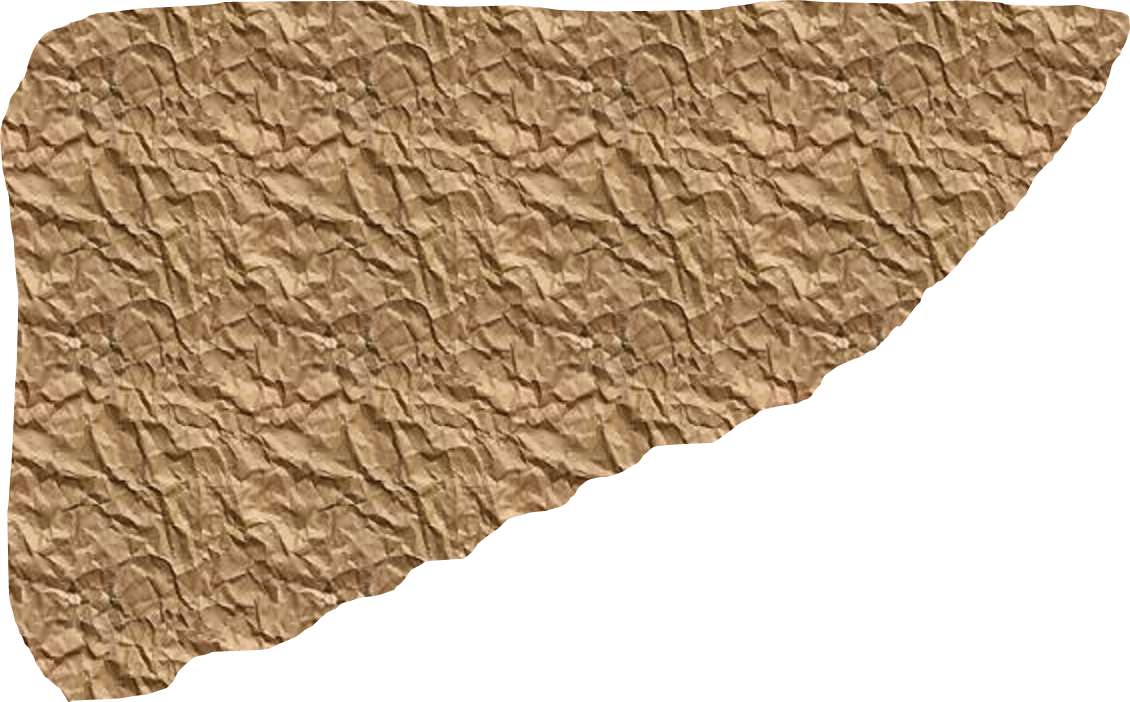 Propiedades de las operaciones de Suma y Multiplicación.
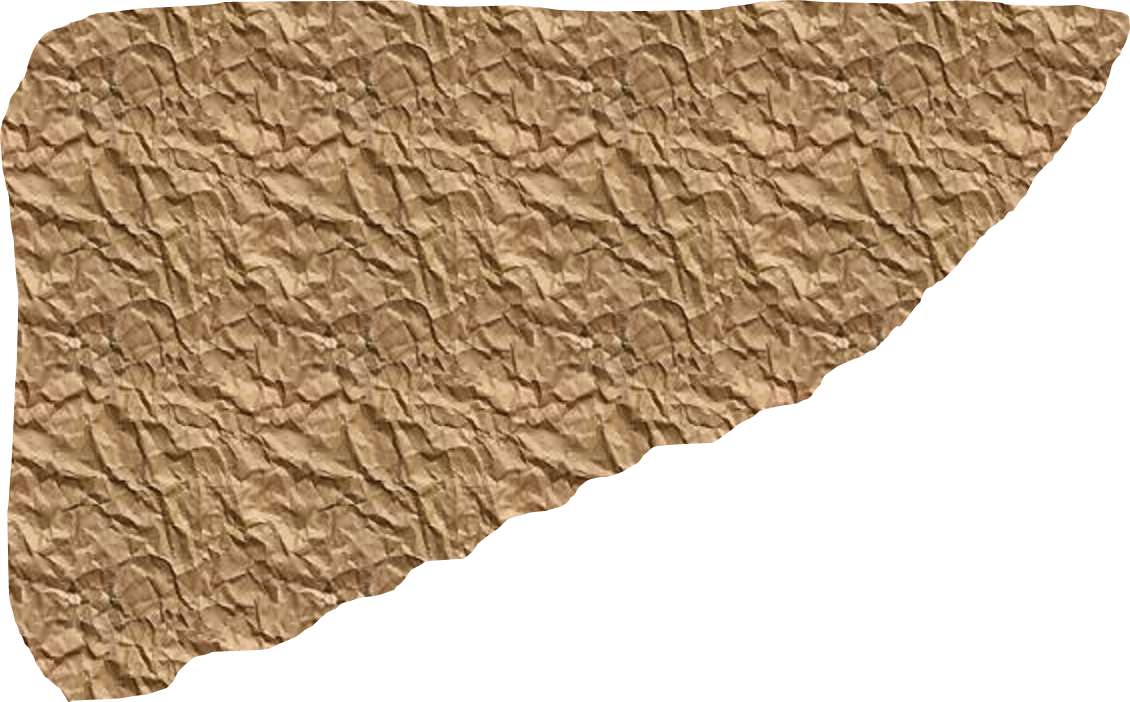 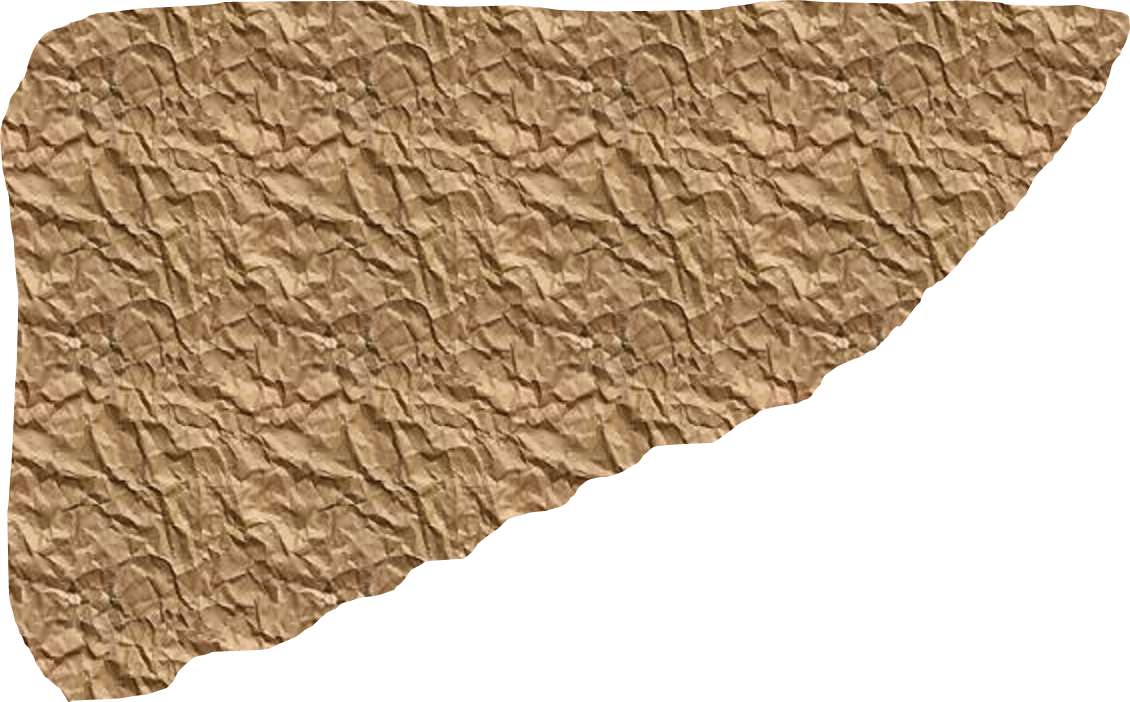 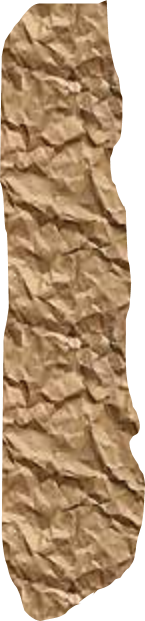 SUMA.Propiedad conmutativa: Nos indica que el orden de los sumandos (los números que se suman) no altera el resultado.Cuando se suman dos números, el resultado es el mismo independientemente del orden de los sumandos.Ejemplo:4+2 = 2+4
MULTIPLICACIÓN.

Propiedad conmutativa.
Cuando se multiplican dos números, el producto es el mismo sin importar el orden de los multiplicandos.
  
Por ejemplo:
4*2 = 2*4
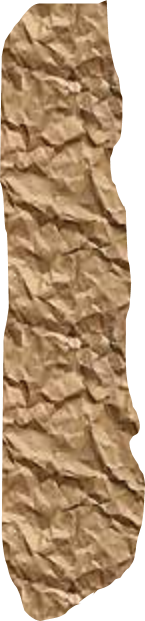 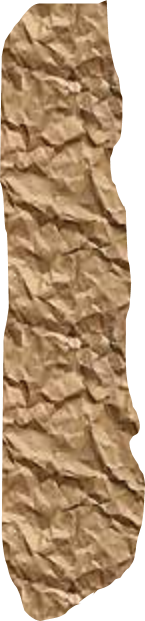 SUMAPropiedad Asociativa:La forma de agrupar los sumandos no cambia la suma.Cuando se suman tres o más números, el resultado es el mismo independientemente del orden en que en que se suman los sumandos.Por ejemplo: (2+5)+3 = 2+(5+3)
MULTIPLICACIÓN
Propiedad Asociativa:
Cuando se multiplican tres o más números, el producto es el mismo sin importar como se agrupan los factores.
Por ejemplo: 
(2*3)*4 = 2*(3*4)
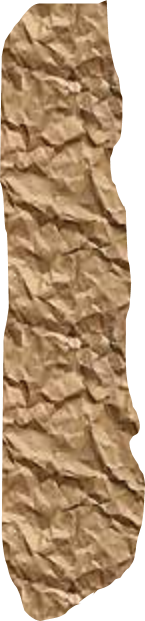 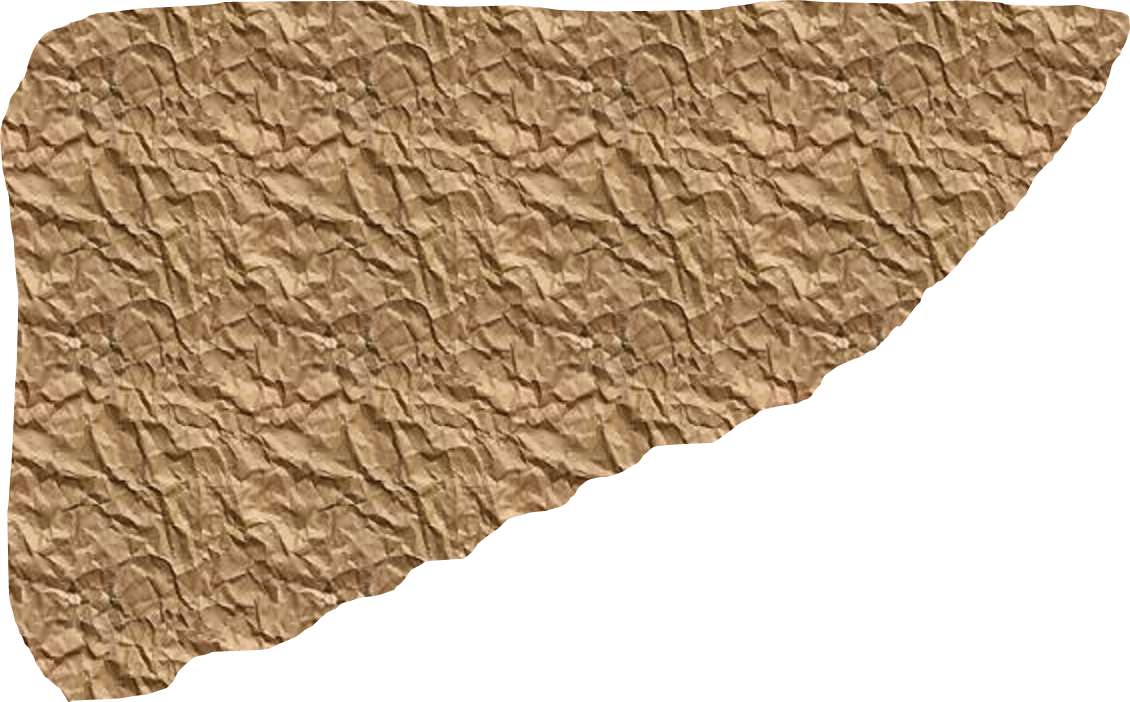 SUMA.Elemento Neutro:La suma de cualquier número y cero es igual al número original.Ejemplo:5+0 = 5
MULTIPLICACIÓN.

Elemento Neutro.
El producto de cualquier número por 1 es el mismo número.

Por ejemplo:
5*1 = 5
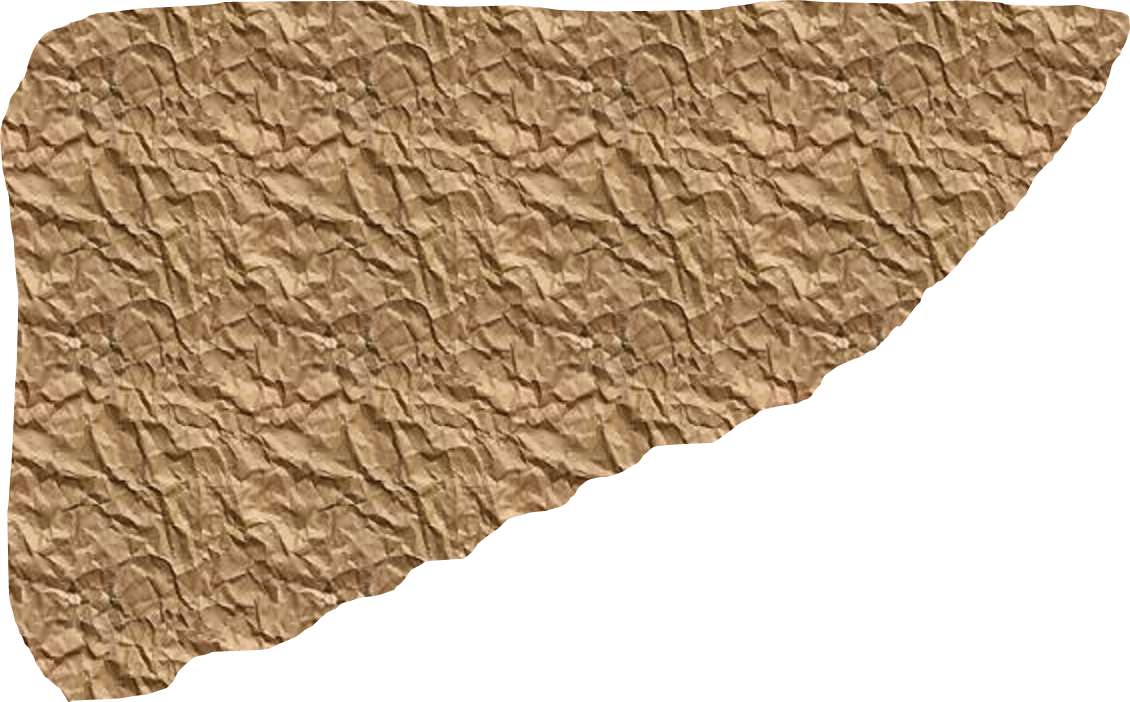 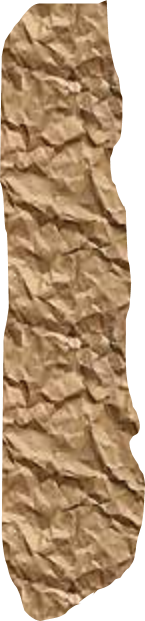 SUMA.Propiedad distributiva:La suma de dos números multiplicada por un tercer número es igual a la suma de cada sumando multiplicado por el tercer número.Por ejemplo:4*(6+3) = 4*6 + 4*3
MULTIPLICACIÓN.
Propiedad distributiva.
La suma de dos números por un tercero es igual a la suma de cada sumando por el tercer número.

Por ejemplo:
4*(6+3) = 4*6+4*3
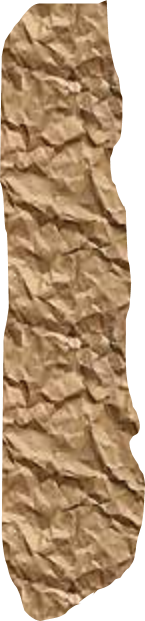 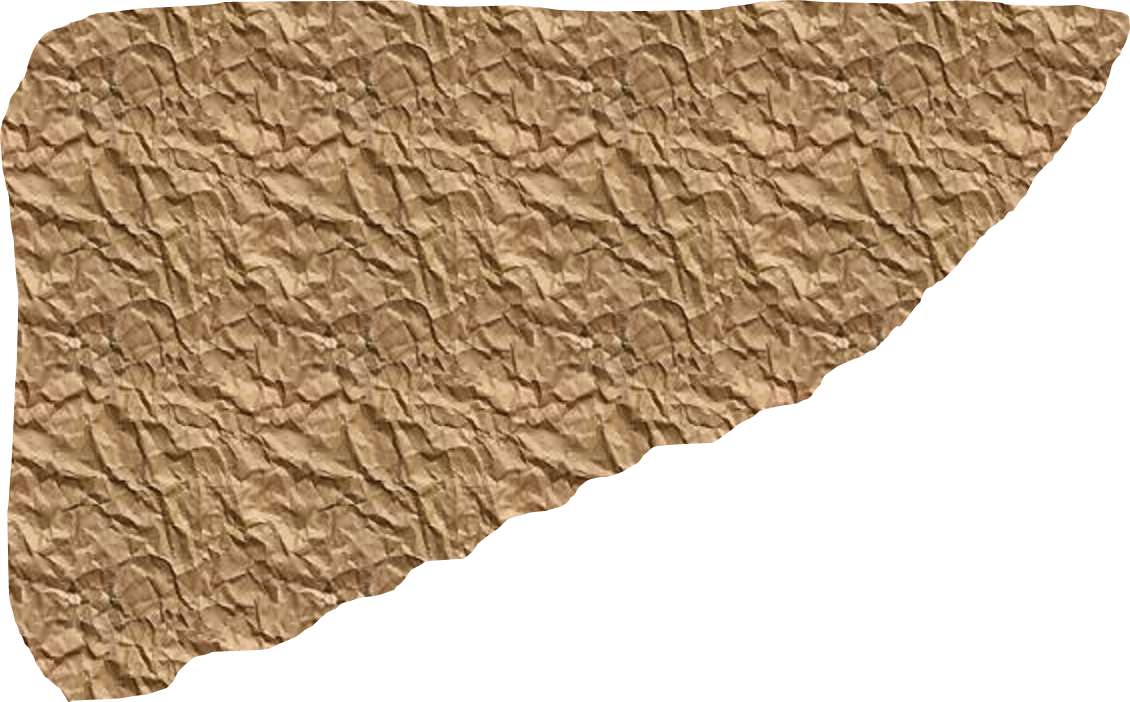 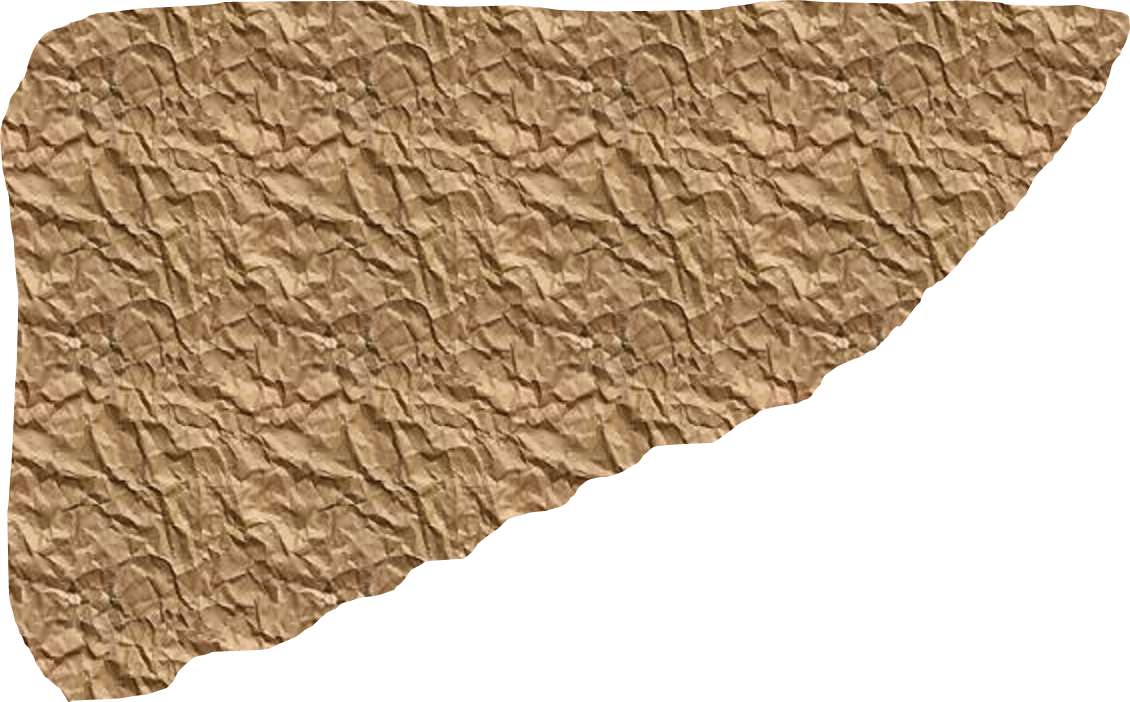 DIFICULTADES
MULTIPLICACIÓN.
En una actividad al principio se pueden confundir con el tipo de problema ya que no se muestra el signo de multiplicación.
En cambio en otra actividad, es más fácil porque les muestra el signo de la multiplicación y a parte les dan objetos para que puedan contar.
SUMA.
A los niños se les puede dificultar el contar, pues las actividades vienen con grandes cantidades.
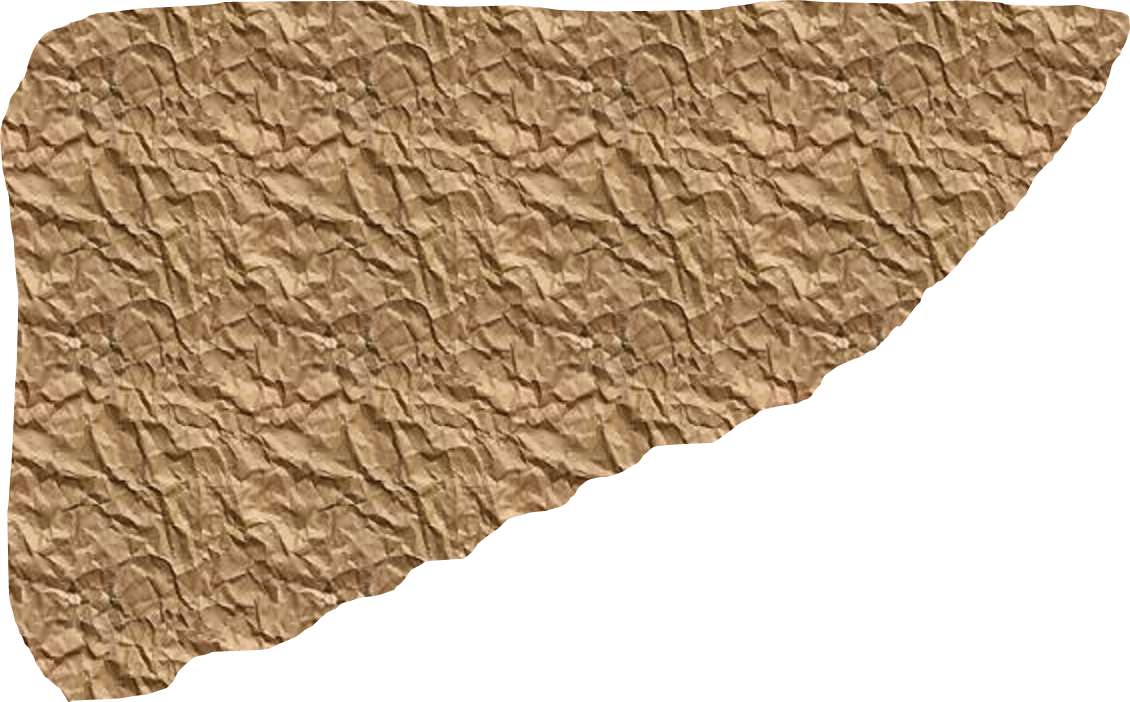 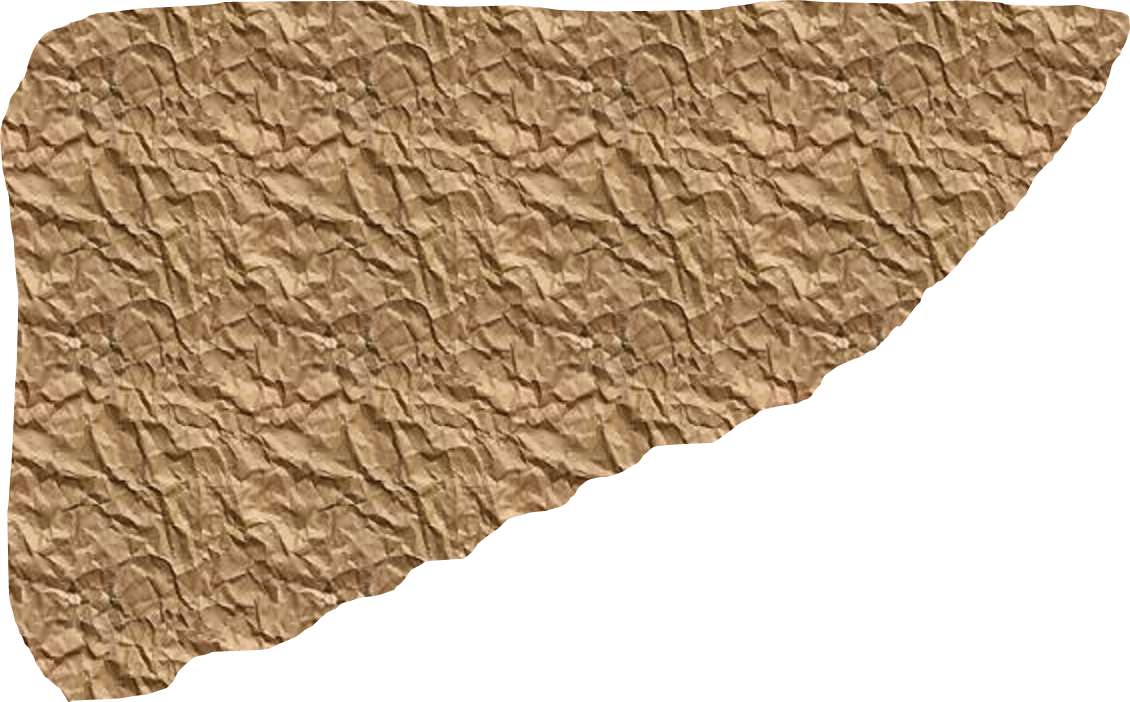 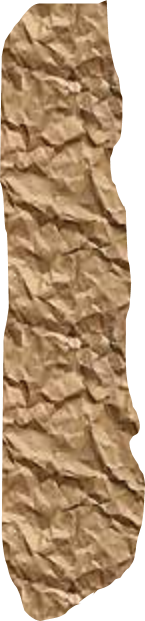 CONCLUSIÓN.Con los problemas que observamos y analizamos e hicimos toda la comparación entre las sumas y la multiplicación podemos decir que estas operaciones son muy semejantes entre si porque la suma es una operación que permite añadir dos o más números para obtener un solo resultado y la multiplicación consiste en sumas repetidas veces un número.Y el niño al hacer sumas extensas puede hacer una multiplicación o si hace un problema de multiplicación podría utilizar la suma para llegar al resultado que se quiere.
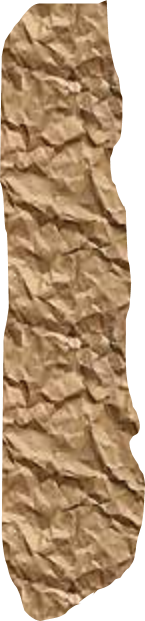